《中国共产党纪律处分条例》修订前后对照
2018年8月18日，中共中央印发了新修订的《中国共产党纪律处分条例》。条例共142条，与2015年10月18日印发的原条例相比，新增11条，修改65条，整合了2条。
正文图例：
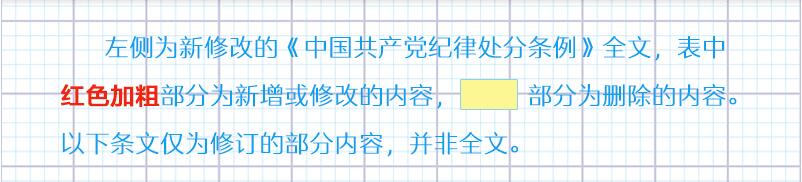 一、
总则部分
——共5章43条，新增1条，修改25条，整合了2条。
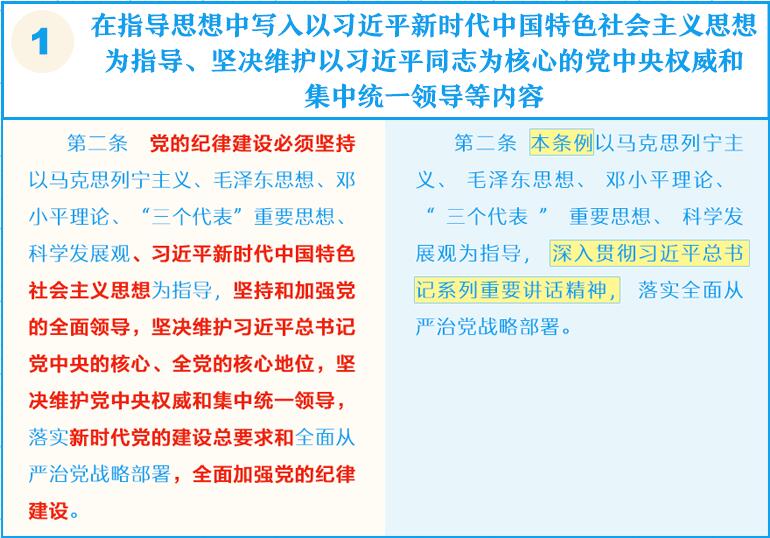 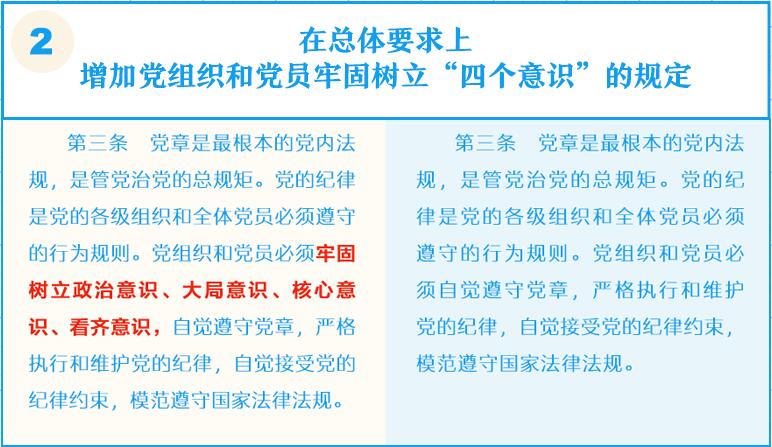 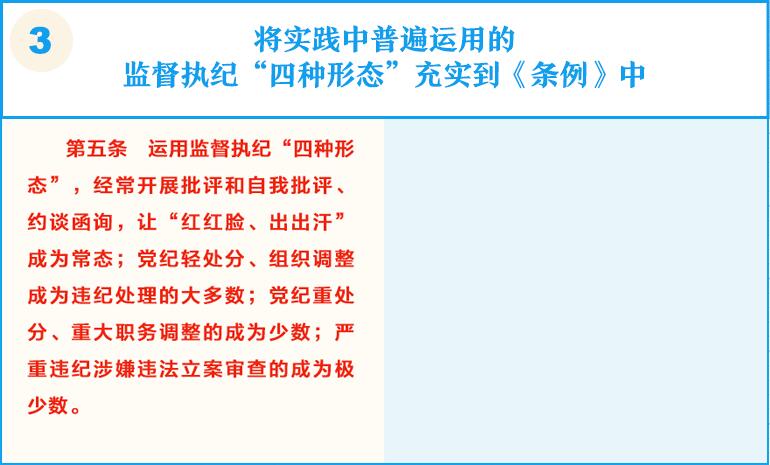 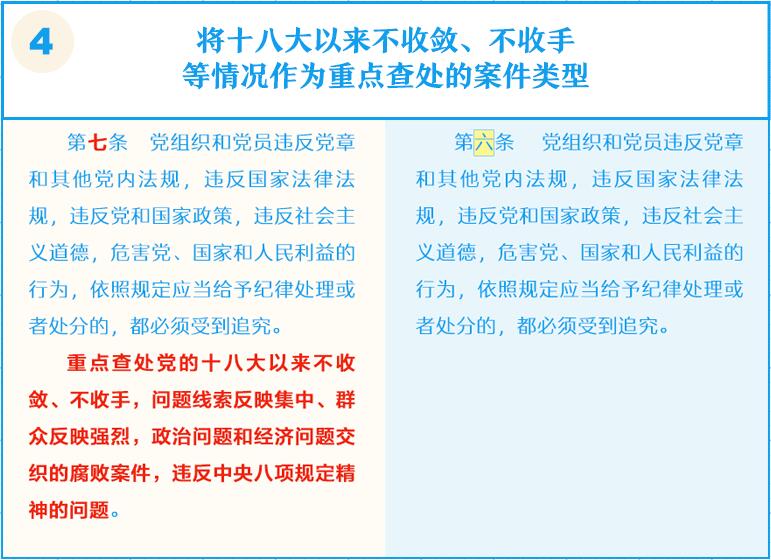 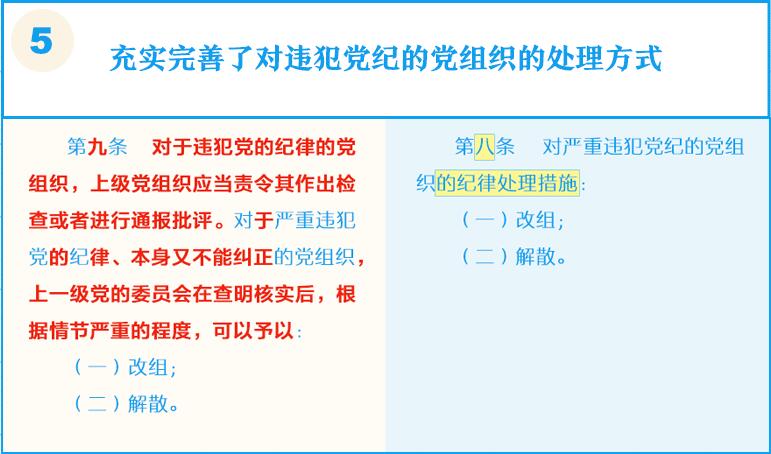 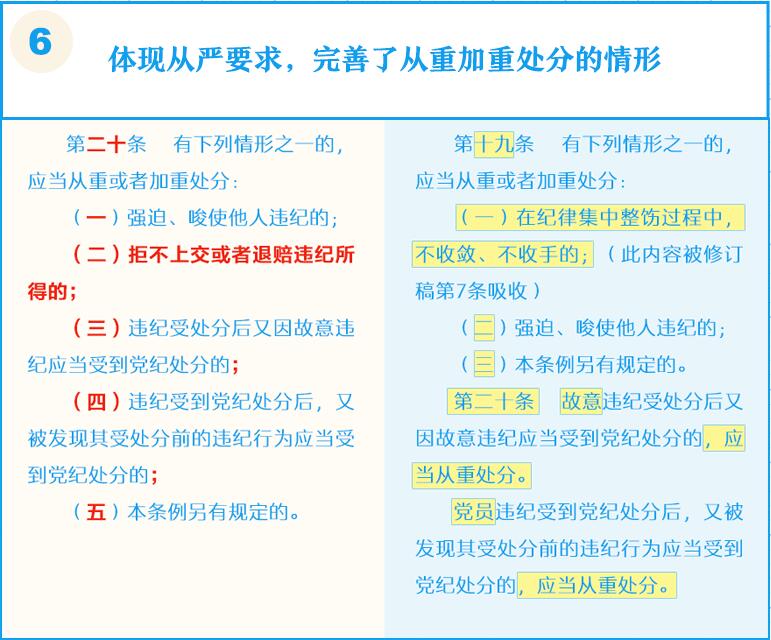 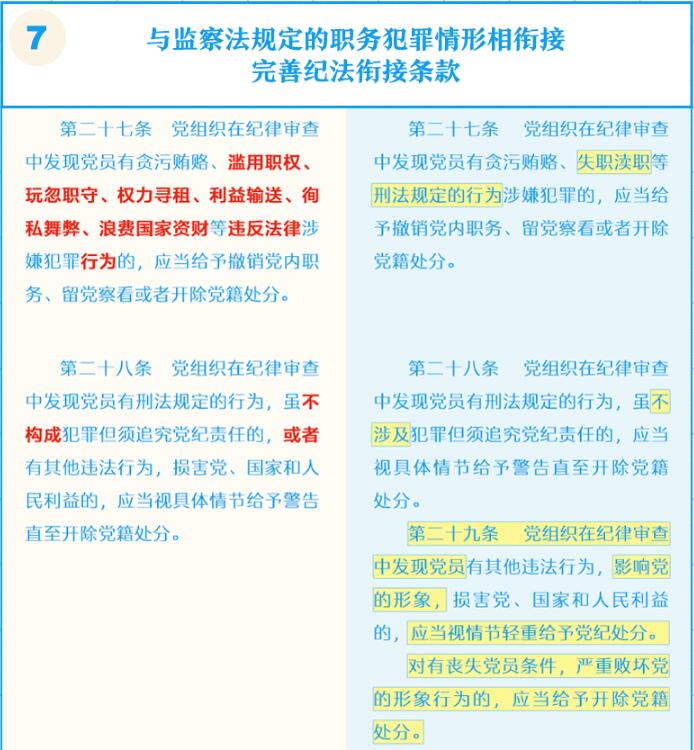 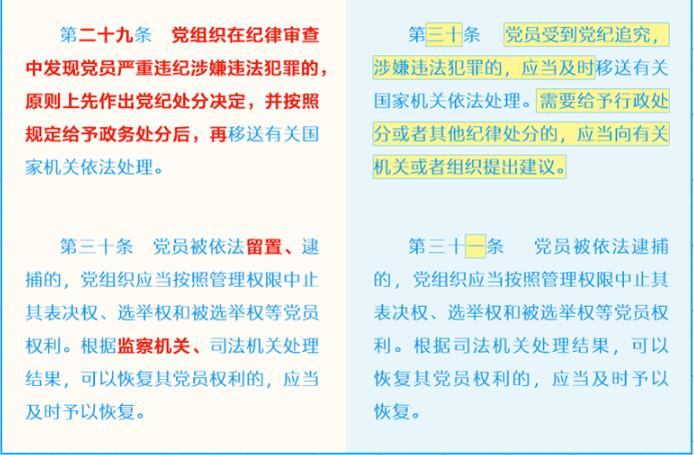 二、
政治纪律部分
——共26条，新增5条，修改12条。
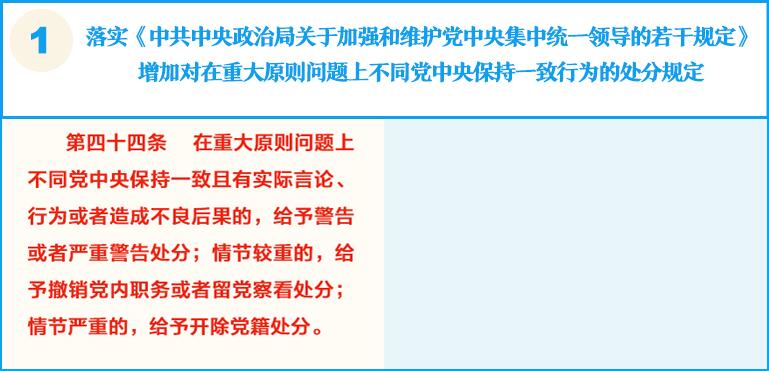 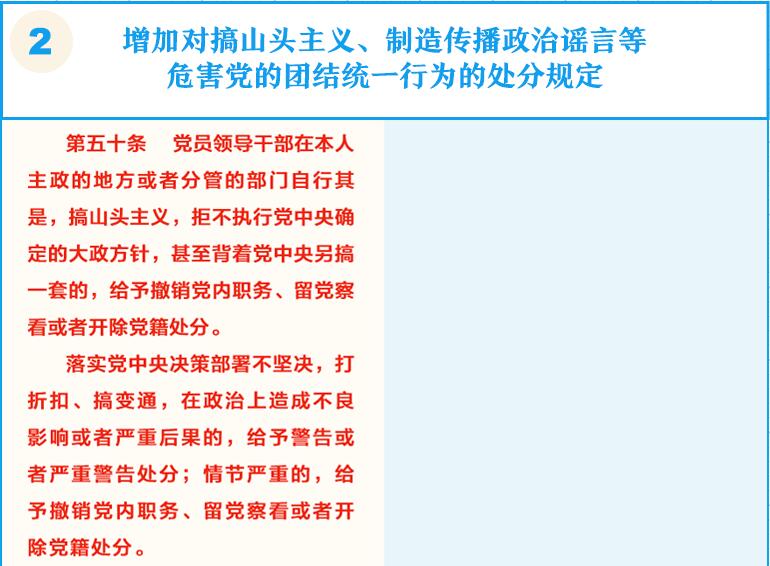 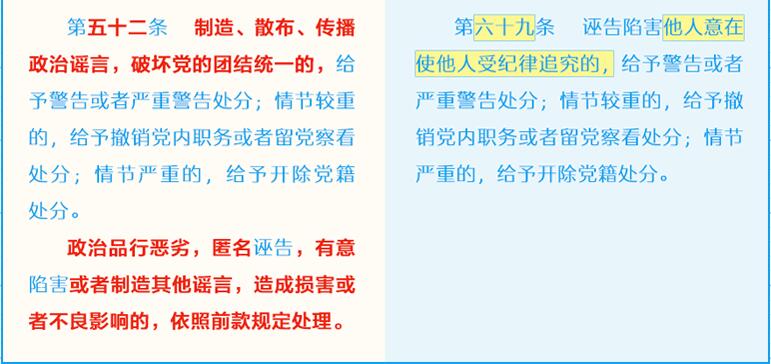 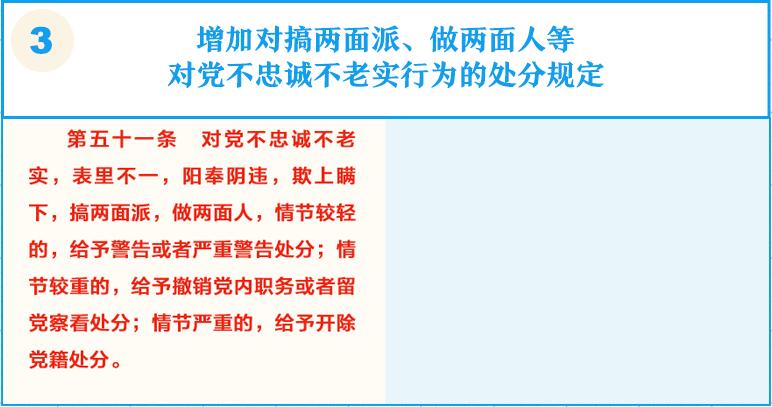 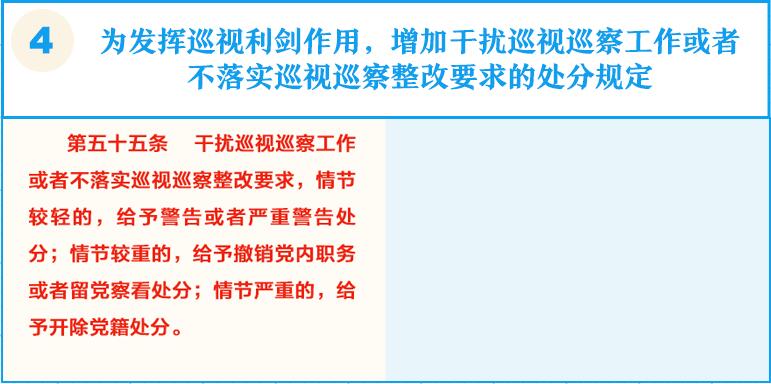 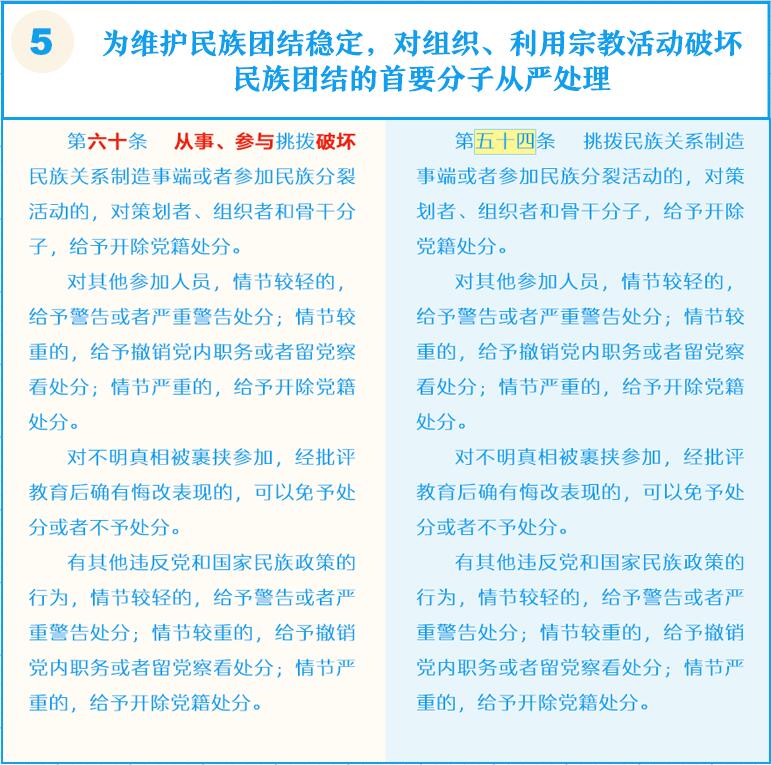 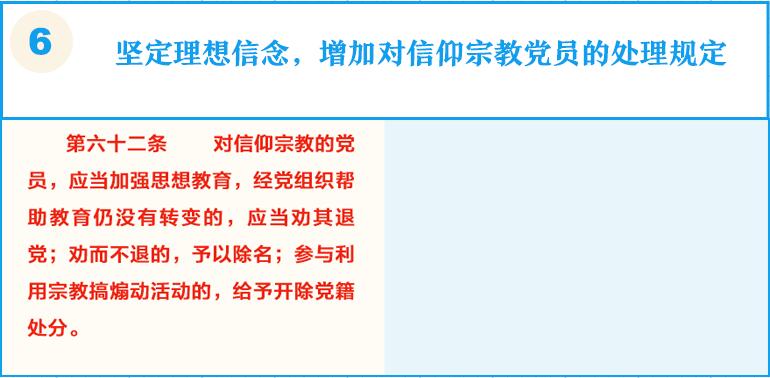 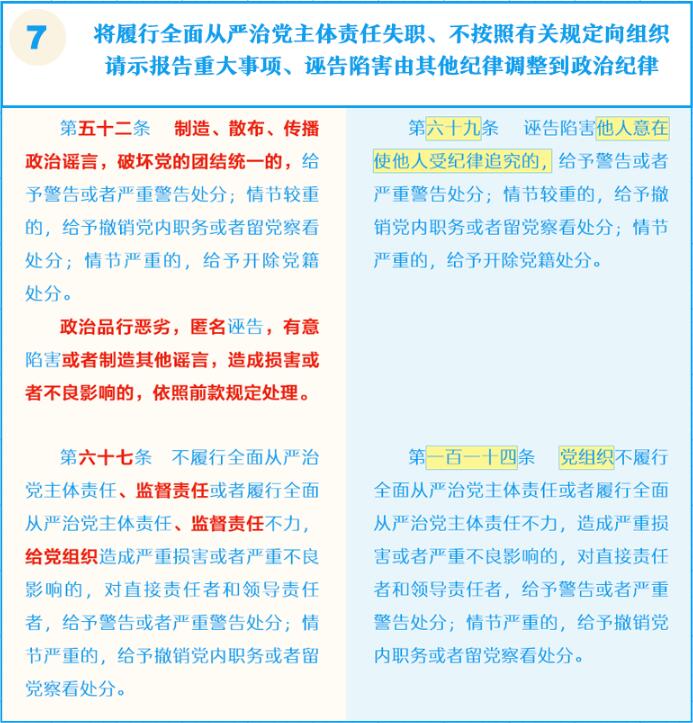 三、
组织纪律部分
——共15条，修改5条。
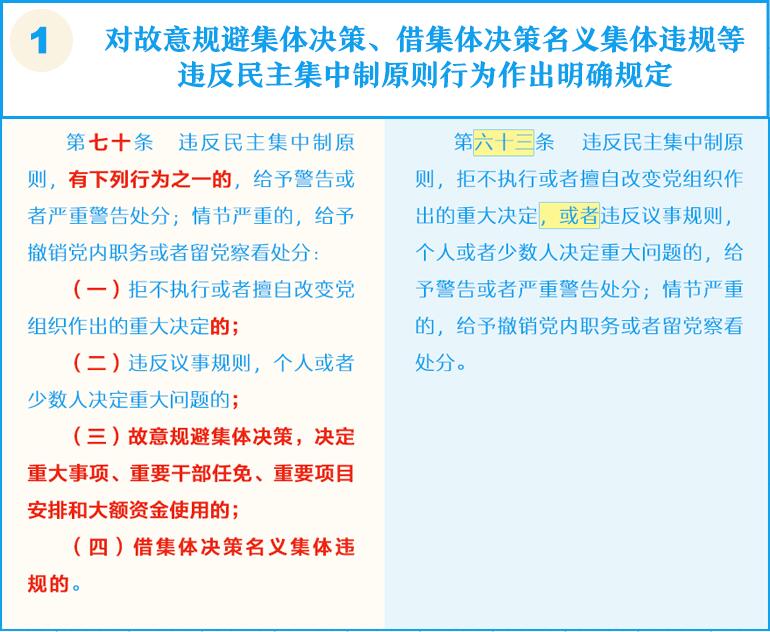 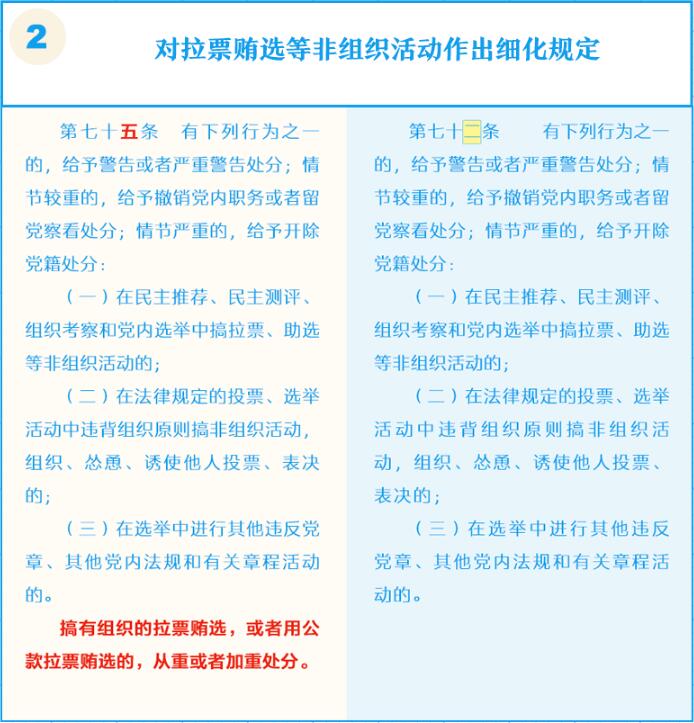 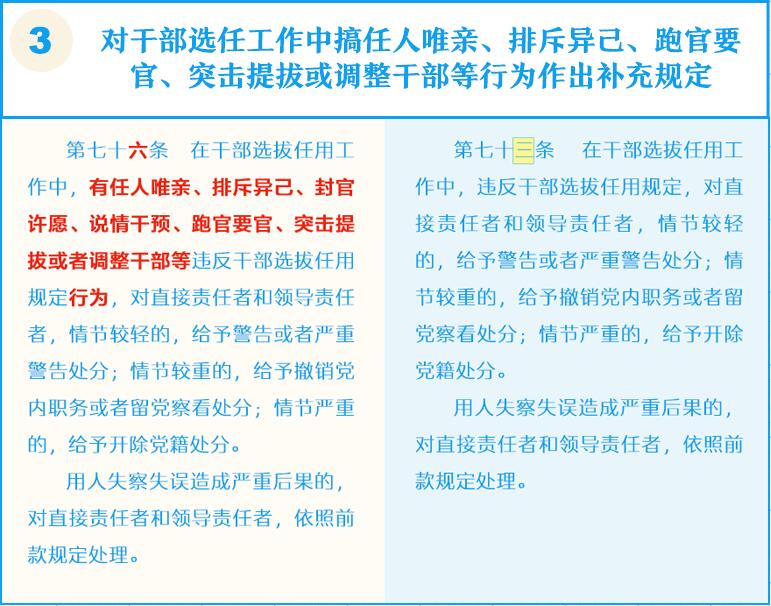 四、
廉洁纪律部分
——共27条，新增2条，修改12条。
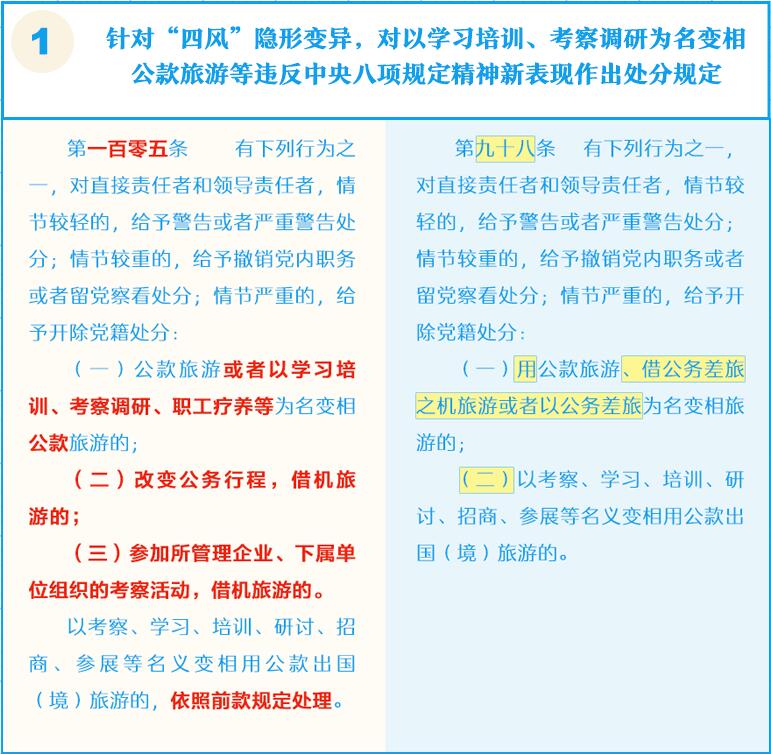 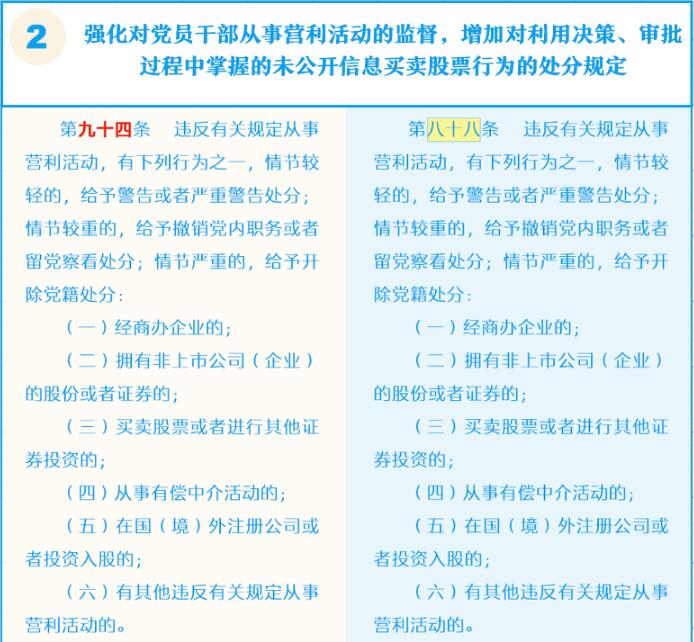 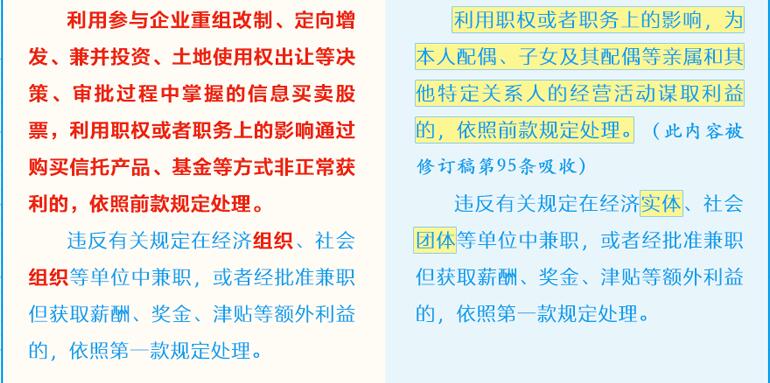 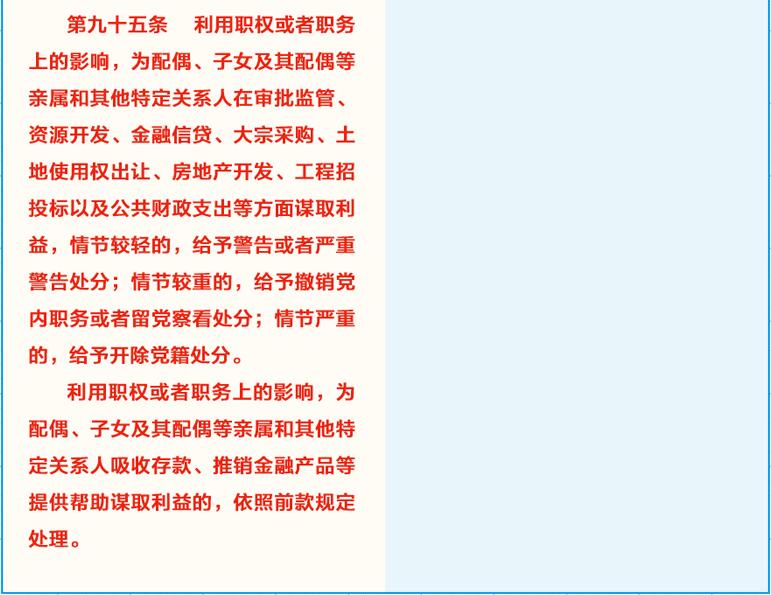 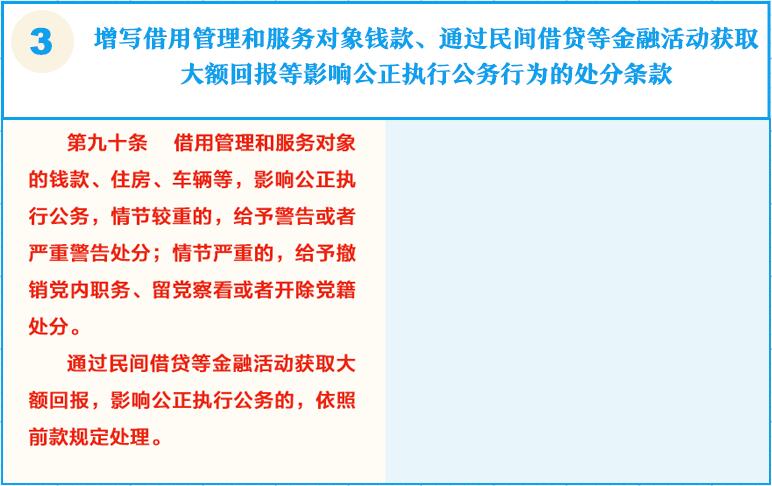 五、
群众纪律部分
——共9条，新增1条，修改5条。
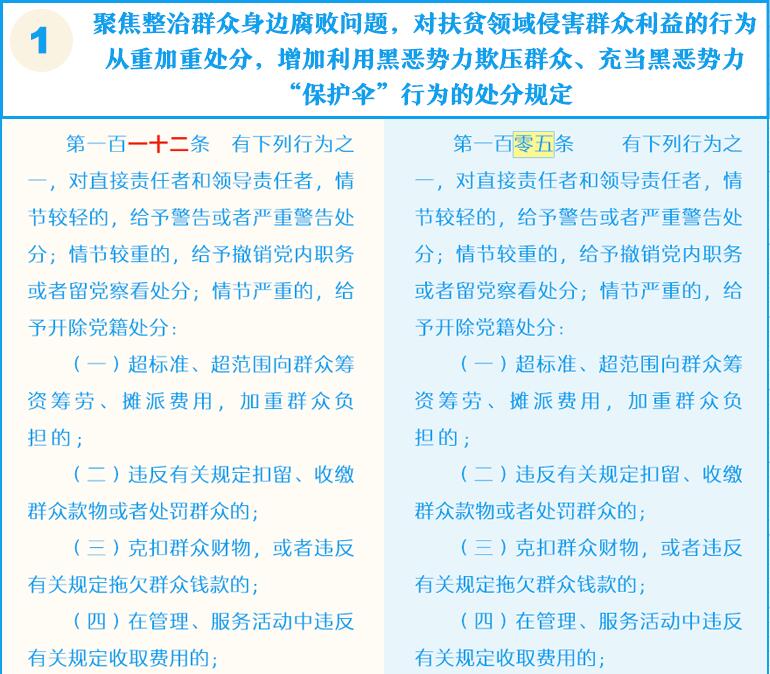 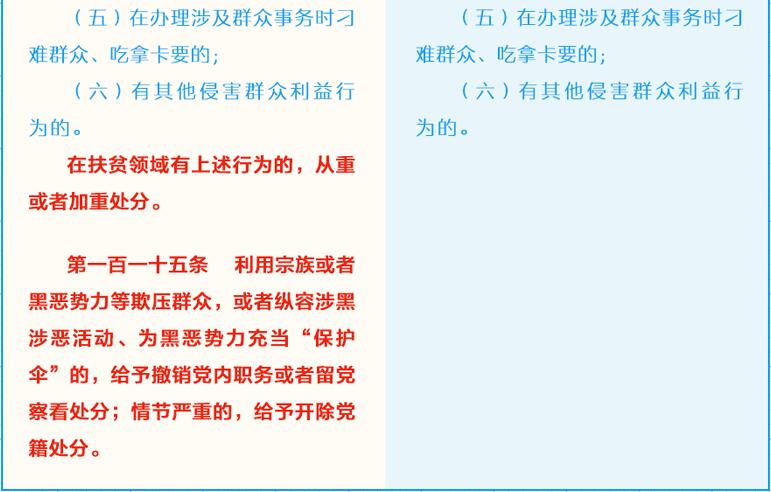 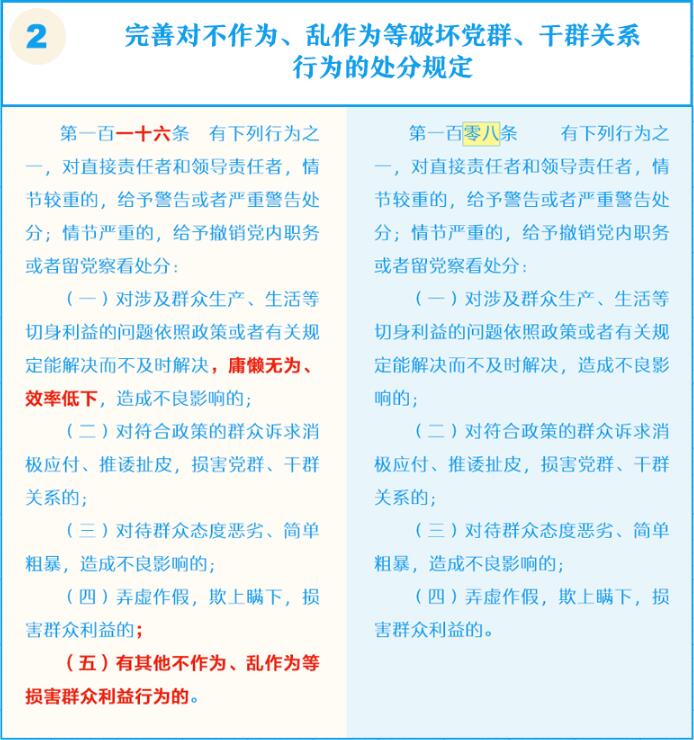 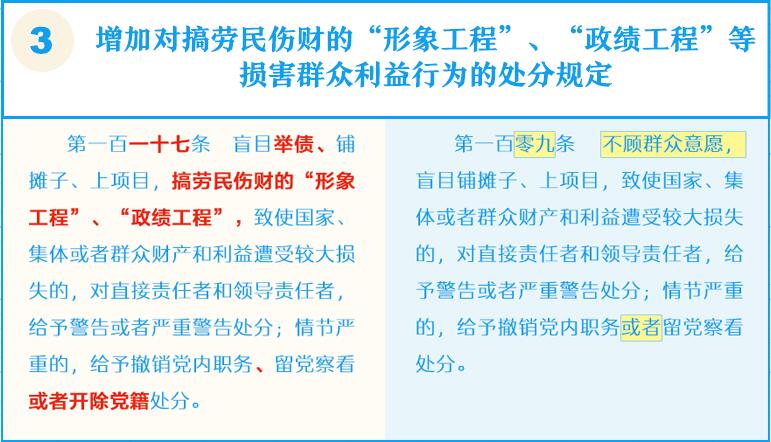 六、
工作纪律部分
——共13条，新增1条，修改4条。
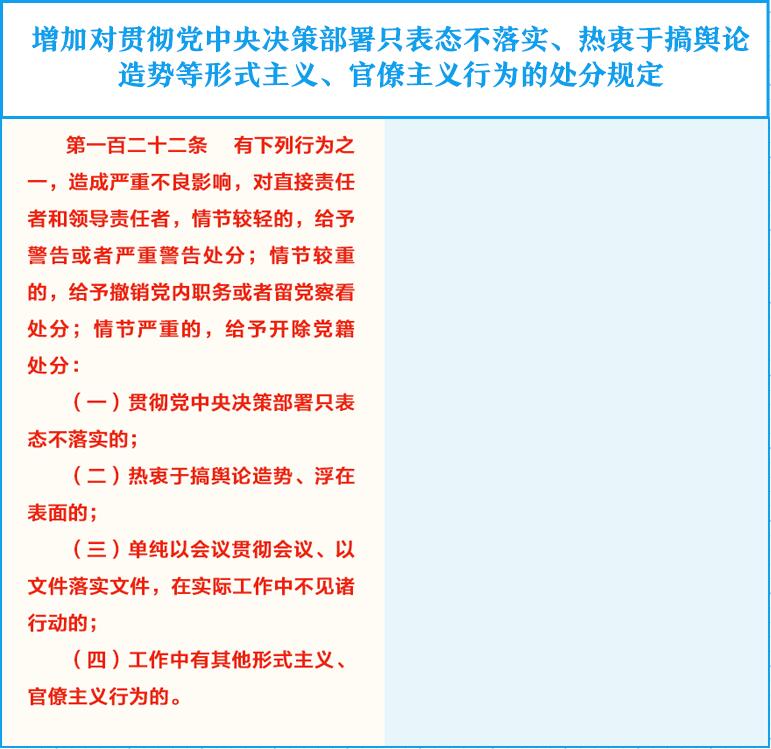 七、
生活纪律部分
——共5条，新增1条，修改1条。
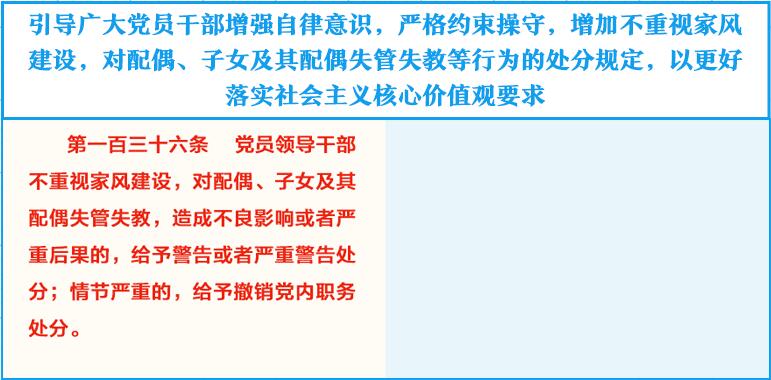 谢谢！